Séminaire Hand-dys +
Très attentifs au bien vivre de chacun, nous avons pu constater depuis de longues années, en exercice en cabinet,  que de plus en plus de personnes, en situation de handicap, pour elles ou pour leurs enfants, venaient nous consulter.

Nous avons décidé de proposer au plus grand nombre une méthode, mise au point par Mme Altare (Infirmière DE, sophrologue clinicienne et psychanalyste,  mouvements occulaires), qui permettraient à tous ceux en situation de handicap (pour eux, pour leurs enfants ou pour les personnes rencontrées dans le cadre de leur profession) de savoir "comment faire", car des solutions existent, ce n'est pas une fatalité.

Cette méthode regroupe:
1/ un travail sur les reflexes archaiques
Les réflexes archaïques sont des mouvements automatiques que l’on observe chez le nouveau-né déclenchés par leurs sens. 
-Des repérages de reflexes archaiques non intégrés
- Des mouvements d'équilibrage des reflexes archaiques non intégrés
2/ Des exercices de Brain gym et de mouvements occulaires
3/ Des exercices de sophrologie
4/ Initiation à l’EFT
Prochaines dates de formation: du 2 au 5 mai 2022Intervenant: Valérie Altare – Celia SalomonLieu: La Roche sur yon, boulevard Rivoli ou Evfs les Essarts
Au programme

Présentation du cerveau
Les mouvements au sol et debout unilatéraux et croisés:Présence de son corpsBercements, retournements, 4 pattes, axes
La respiration
La syntonisation
La pince
L’ECAP
Les reflexes archaiques à dépister dans les troubles dys et autistiques
Fonctionnement
Repérage
Equilibrage

- Entraînement d’équilibrage des hémisphères cérébraux

- Les points d’équilibrage émotionnel


Modalités
Public concerné: toutes personnes confrontées aux problèmes
Séminaire pratique
Coût: 520 euros ttc
Frais d'inscription par virement ou par chèque à l'ordre de Valérie Altare 150 euros. Matériel demandé: un tapis de sol et un coussin.
Bulletin d’inscription au séminaire
Hand-Dys +

Nom:___________________________________________

Prénoms:_______________________________________

Date et lieu de
naissance:_______________________________________

Adresse postale:__________________________________________
________________________________________________

Adresse mail:___________________________________

Téléphone portable: ______________________________

   Souhaite m’inscrire au séminaire Hand-dys + du 2 au 5 mai 2022  (3 jours et demi - 24h)

    Verse par virement ou chèque à l’ordre de Valérie Altare la somme de 150,00* euros. Le restant du soit: 370 euros seront à honorer une semaine avant le début du stage par virement bancaire

       Reconnaît avoir pris connaissance des modalités de la formation et du matériel à apporter via le site internet
https://www.ecolesophrologie-85.com, dès la page d’accueil ouverte descendre en bas de la page dans l’actu de l’EVFS 

     Date et signature

* Si le stage de formation a bien lieu, aucun remboursement d’acompte ne sera possible
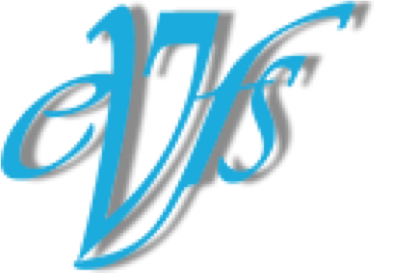